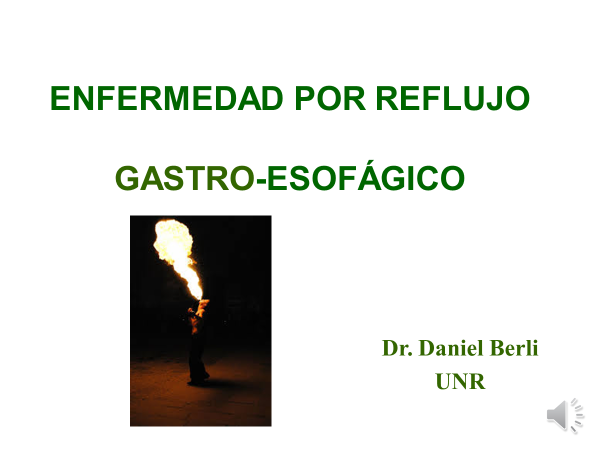 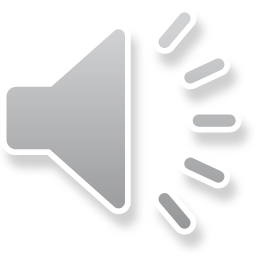 ERGE
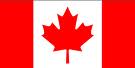 Definición consenso de Montreal (2006)
Es la condición que se desarrolla cuando el reflujo GE 
causa síntomas que afectan la sensación de 
bienestar del paciente y/o complicaciones
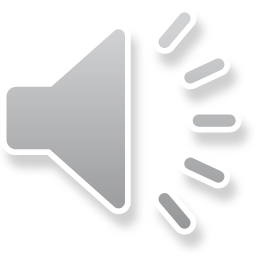 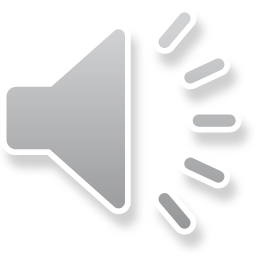 ERGE
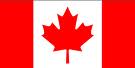 Definición consenso de Montreal (2006)
Es la condición que se desarrolla cuando el reflujo GE 
causa síntomas que afectan la sensación de 
bienestar del paciente y/o complicaciones
Controversia
La distinción entre reflujo normal y patológico es arbitraria
.
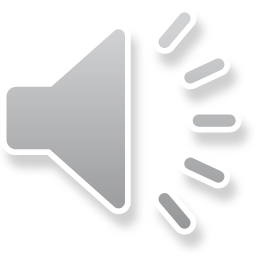 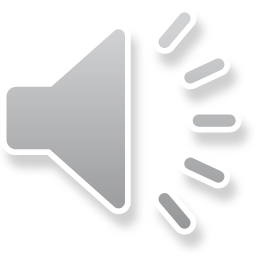 ERGE
Es el Dx GI ambulatorio más frecuente en USA.
Del 14 al 20% de los adultos lo sufren. Autoreportes
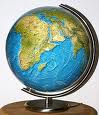 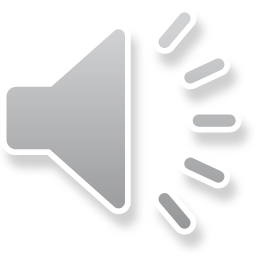 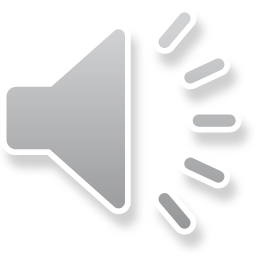 ERGE
Es el Dx GI ambulatorio más frecuente en USA.
Del 14 al 20% de los adultos lo sufren. Autoreportes
14-20% en USA
10% en Sudamérica
Bajo en Asia y Africa
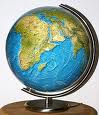 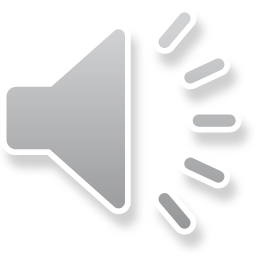 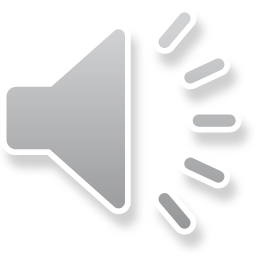 ERGE
Es el Dx GI ambulatorio más frecuente en USA.
Del 14 al 20% de los adultos lo sufren. Autoreportes
14-20% en USA
10% en Sudamérica
Bajo en Asia y Africa
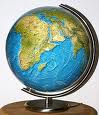 Adenocarcinoma de esófago. 
8.000 casos nuevos por año en USA. 
2-6 veces más que hace 20 años
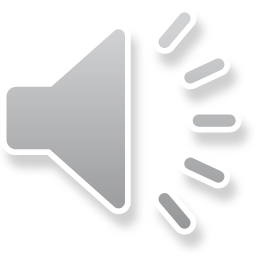 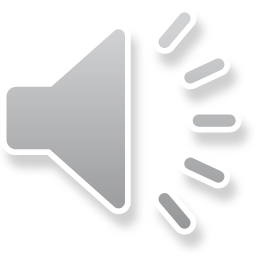 ERGE
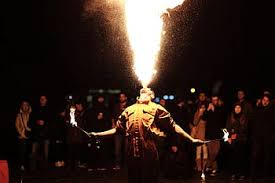 Síntoma cardinal
PIROSIS
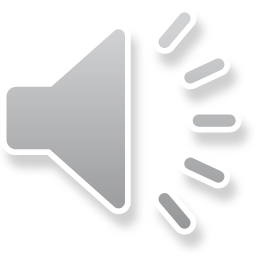 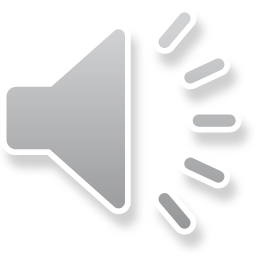 ERGE
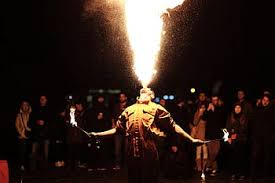 Síntoma cardinal
PIROSIS
Síntomas frecuentes
Regurgitación
Disfagia
Dolor torácico
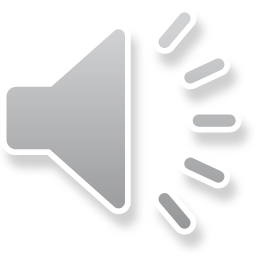 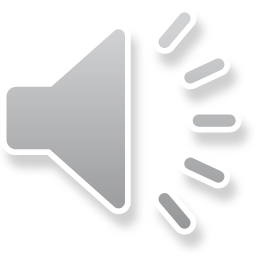 ERGE
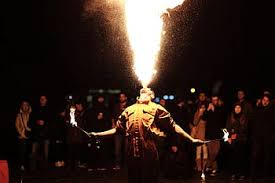 Síntoma cardinal
PIROSIS
Síntomas raros
Salivación excesiva
Odinofagia
Dolor subxifoideo
Náuseas
Síntomas frecuentes
Regurgitación
Disfagia
Dolor torácico
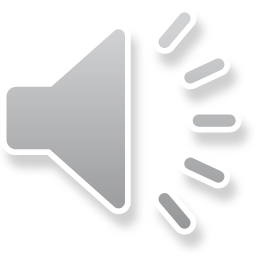 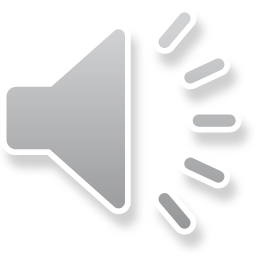 ERGE
Sindromes 
Esofágicos
Smes. Sintomáticos
(ex ERNE)


Sme. de reflujo
típico


Sme. de dolor 
torácico por 
reflujo
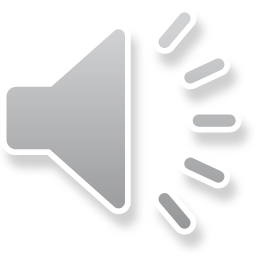 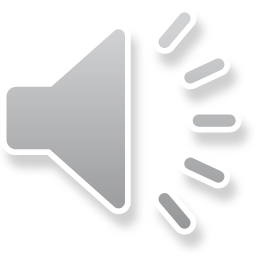 ERGE
Sindromes 
Esofágicos
Smes. con Injuria
Esofágica
(ex Esofagitis)

Esofagitis grados A-D

Úlcera de esófago

Estenosis de esófago

Barrett

Adenocarcinoma
Smes. Sintomáticos
(ex ERNE)


Sme. de reflujo
típico


Sme. de dolor 
torácico por 
reflujo
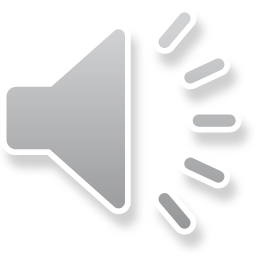 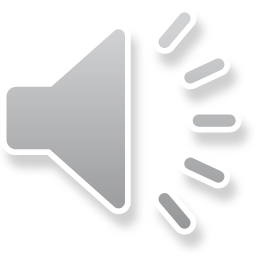 ERGE
Sindromes 
Esofágicos
Controversia
NO habla de NO erosiva sino 
de sindromes sintomáticos y
 sindromes con injuria esofágica
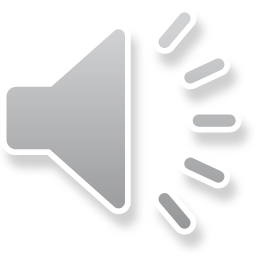 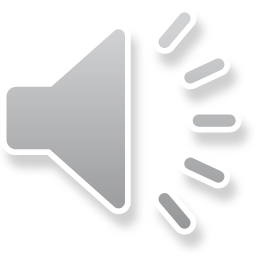 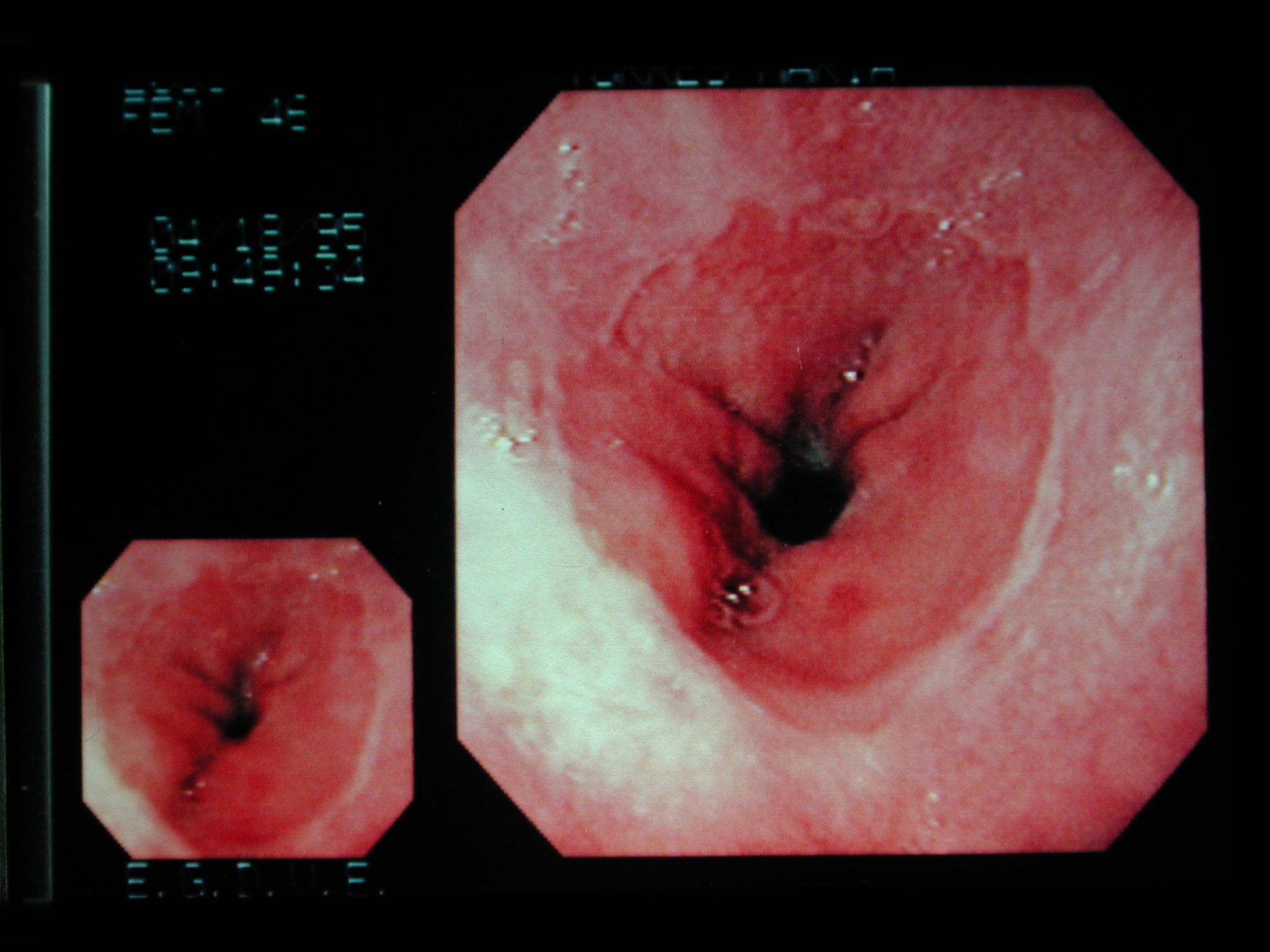 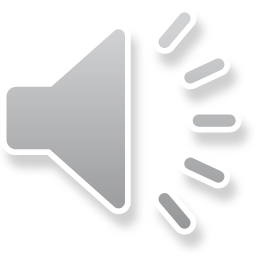 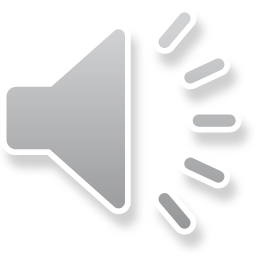 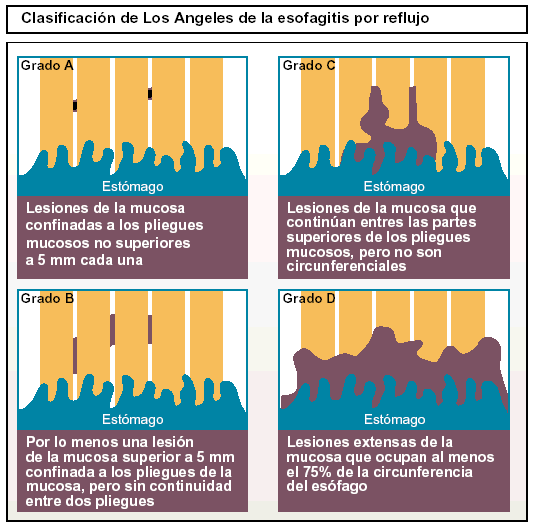 Sindromes 
Esofágicos
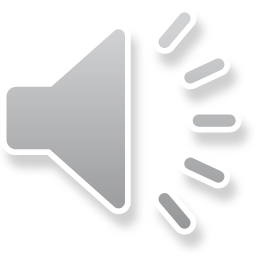 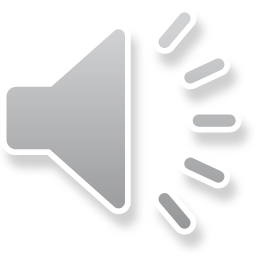 ERGE
Sindromes 
Esofágicos
Smes. con Injuria
Esofágica
(ex Esofagitis)

Esofagitis grados A-D
Úlcera de esófago
Estenosis de esófago
Barrett
Adenocarcinoma
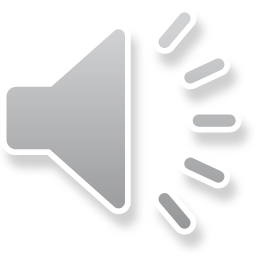 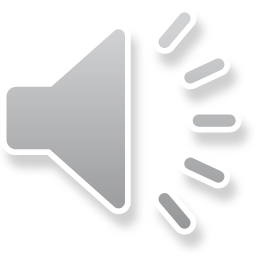 ERGE
Sindromes 
Esofágicos
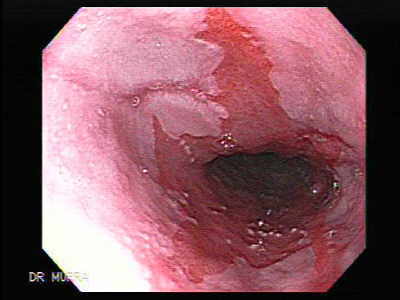 Smes. con Injuria
Esofágica
(ex Esofagitis)

Esofagitis grados A-D
Úlcera de esófago
Estenosis de esófago
Barrett
Adenocarcinoma
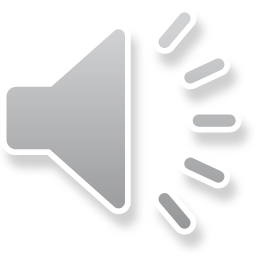 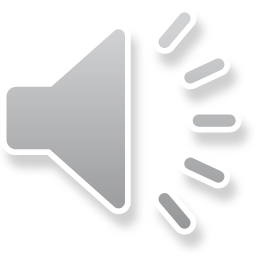 ERGE
Sindromes 
Esofágicos
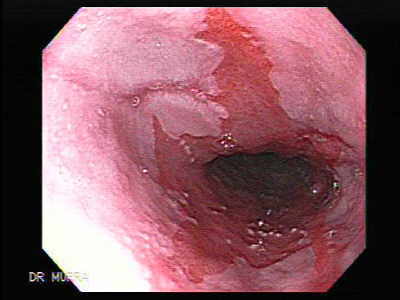 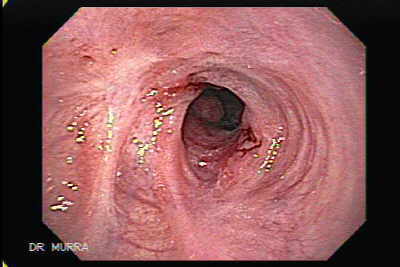 Smes. con Injuria
Esofágica
(ex Esofagitis)

Esofagitis grados A-D
Úlcera de esófago
Estenosis de esófago
Barrett
Adenocarcinoma
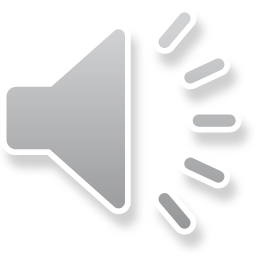 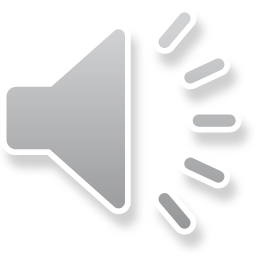 ERGE
Sindromes 
Esofágicos
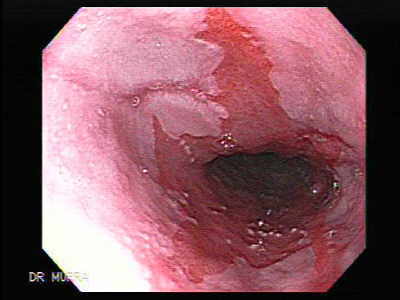 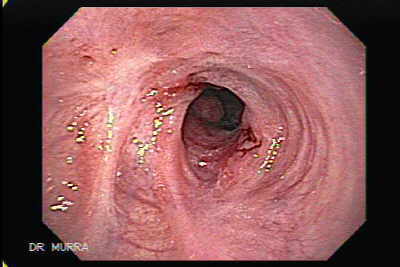 Smes. con Injuria
Esofágica
(ex Esofagitis)

Esofagitis grados A-D
Úlcera de esófago
Estenosis de esófago
Barrett
Adenocarcinoma
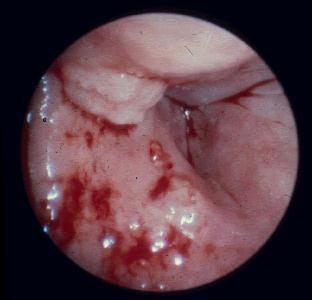 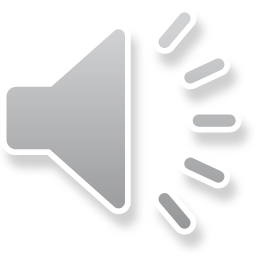 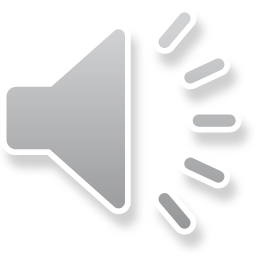 ERGE
SINDROMES EXTRAESOFÁGICOS
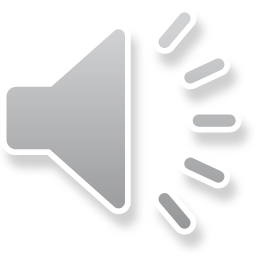 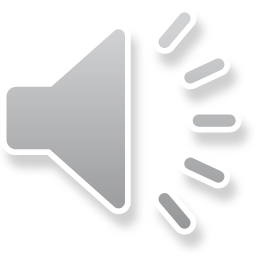 ERGE
SINDROMES EXTRAESOFÁGICOS
Asociación con ERGE establecida 
pero la causa es evidente sólo 
cuando se asocia con sindrome esofágico
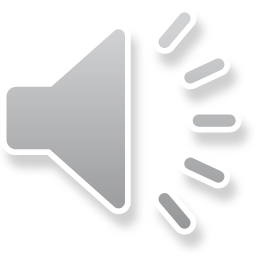 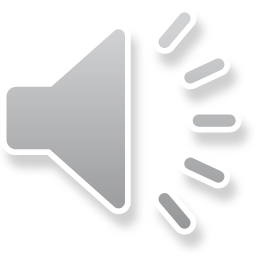 ERGE
SINDROMES EXTRAESOFÁGICOS
Asociación con ERGE establecida 
pero la causa es evidente sólo 
cuando se asocia con sindrome esofágico
Tos crónica
Laringitis (gte sólo cofactor 
con mal uso de voz, irritantes
químicos y cigarrillo)
Asma (el reflujo sólo es un cofactor)
Erosiones de esmalte dental
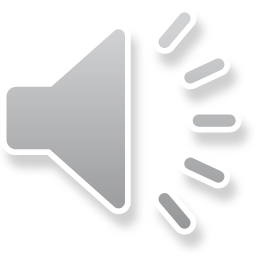 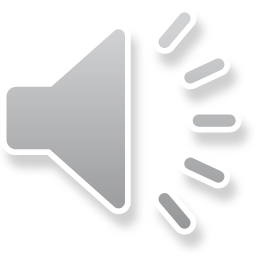 ERGE
SINDROMES EXTRAESOFÁGICOS
Asociación con ERGE establecida 
pero la causa es evidente sólo 
cuando se asocia con sindrome esofágico
Asociación con ERGE propuesta 
pero no se ha demostrado 
causalidad ni asociación.
Tos crónica
Laringitis (gte sólo cofactor 
con mal uso de voz, irritantes
químicos y cigarrillo)
Asma (el reflujo sólo es un cofactor)
Erosiones de esmalte dental
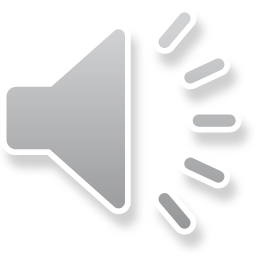 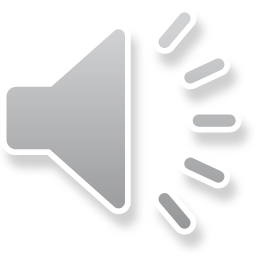 ERGE
SINDROMES EXTRAESOFÁGICOS
Asociación con ERGE establecida 
pero la causa es evidente sólo 
cuando se asocia con sindrome esofágico
Asociación con ERGE propuesta 
pero no se ha demostrado 
causalidad ni asociación.
Tos crónica
Laringitis (gte sólo cofactor 
con mal uso de voz, irritantes
químicos y cigarrillo)
Asma (el reflujo sólo es un cofactor)
Erosiones de esmalte dental
Faringitis
Sinusitis
Otitis media recurrente
Fibrosis pulmonar idiopática
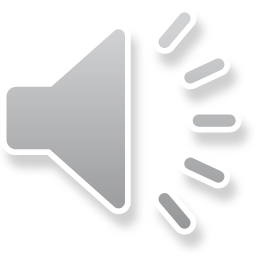 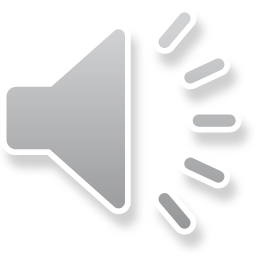 ERGE
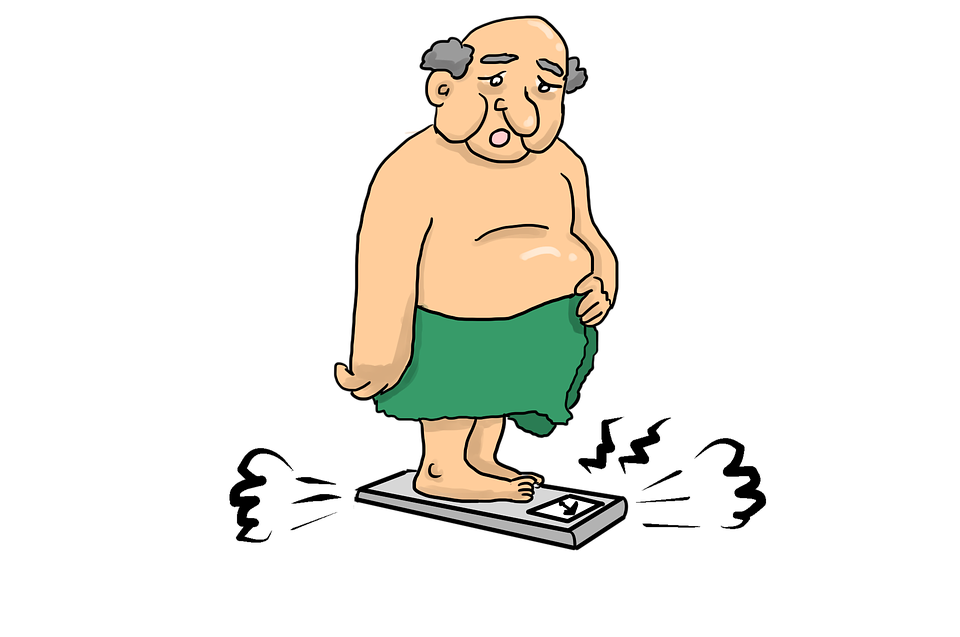 Factores predisponentes
Obesidad
Hernia hiatal
EEI Hipotensivo
Falta de peristalsis esofágica
Vaciamiento gástrico lento
Ingesta excesiva
Hipersecreción gástrica
Alcohol-cigarrillo
Medicamentos
¿Hp?
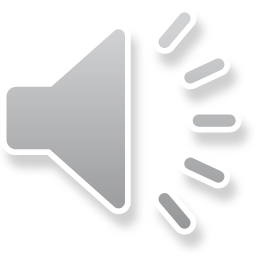 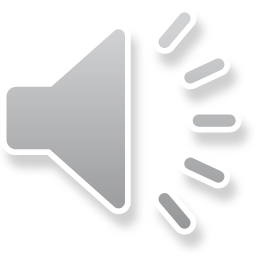 ERGE
Puede haber síntomas SIN Lesión
Puede haber síntomas CON lesión
Puede haber complicaciones SIN síntomas
En 1000 endoscopías randomizadas
Esofagitis 15.5% sólo 1/3 tenían síntomas
Barrett 1.6%  Sólo 40% tenían síntomas.
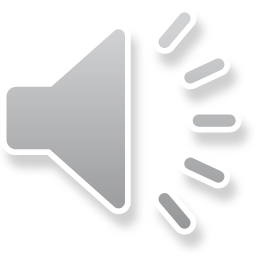 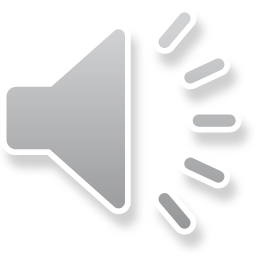 ERGE
Métodos Diagnósticos
Endoscopía
Manometría
pHmetría
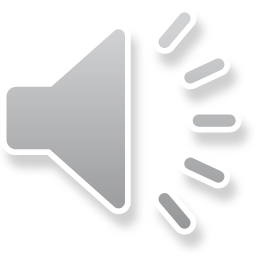 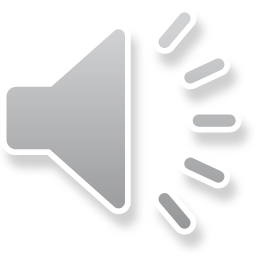 ERGE
Métodos Diagnósticos
Endoscopía
Manometría
pHmetría
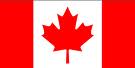 Si los síntomas son típicos de ERGE 
y el paciente responde al tratamiento
 No es necesario hacer endoscopía
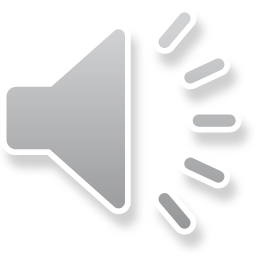 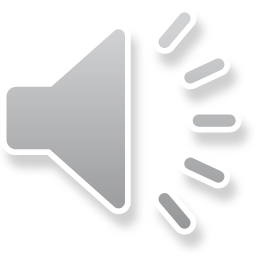 ERGE
Métodos Diagnósticos
Endoscopía
Manometría
pHmetría
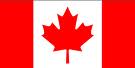 Si los síntomas son típicos de ERGE 
y el paciente responde al tratamiento
 No es necesario hacer endoscopía
?
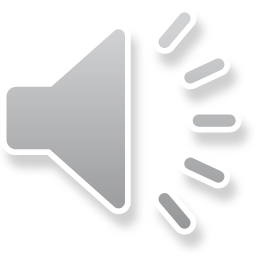 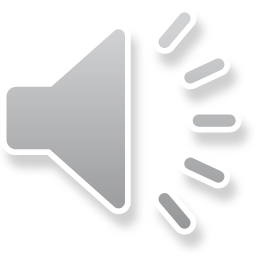 ERGE
Pedir Endoscopía para
Evitar errores diagnósticos
Diagnosticar complicaciones
Evaluar fallas en el tratamiento
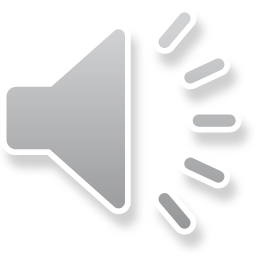 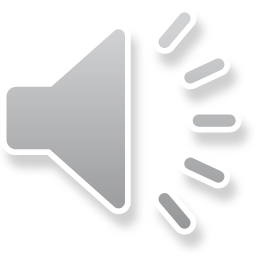 ERGE
Pedir Endoscopía para
Evitar errores diagnósticos
Diagnosticar complicaciones
Evaluar fallas en el tratamiento
Diagnósticos Diferenciales
Enfermedad coronaria
Litiasis vesicular
Cáncer gastroesofágico
Esofagitis infecciosa
Esofagitis por fármacos
Esofagitis eosinofílica
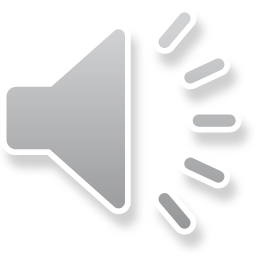 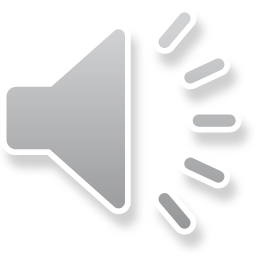 ERGE
Pedir Endoscopía para
Evitar errores diagnósticos
Diagnosticar complicaciones
Evaluar fallas en el tratamiento
Diagnósticos Diferenciales
Enfermedad coronaria
Litiasis vesicular
Cáncer gastroesofágico
Esofagitis infecciosa
Esofagitis por fármacos
Esofagitis eosinofílica
Síntomas de alarma
Vómitos
Sangrado GI 
Anemia 
Dolor torácico 
Pérdida de Peso
Masa palpable 
Disfagia, 
Odinofagia
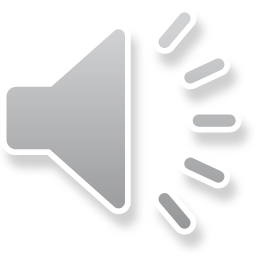 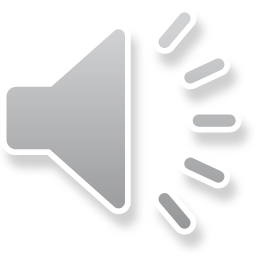 ERGE
Endoscopía de Inicio
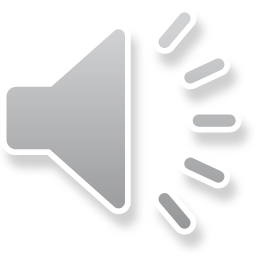 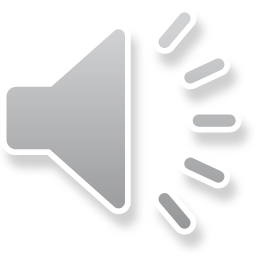 ERGE
Endoscopía de Inicio
Canadian GE Association 
NO recomienda hacer endoscopía
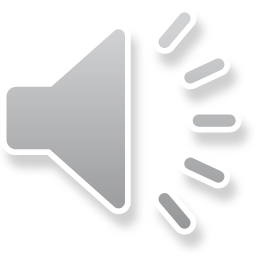 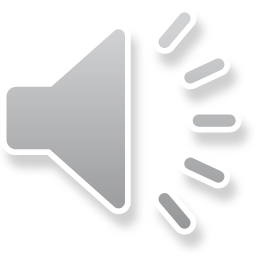 ERGE
Endoscopía de Inicio
Canadian GE Association 
NO recomienda hacer endoscopía
American GE Association 
no puede decir ni Si ni NO
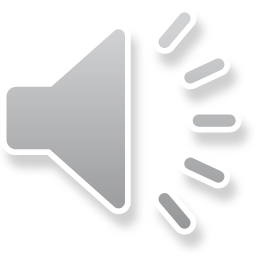 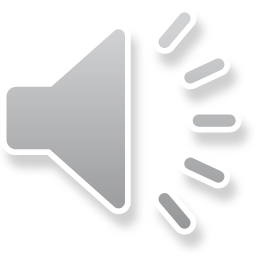 ERGE
Endoscopía de Inicio
Canadian GE Association 
NO recomienda hacer endoscopía
American GE Association 
no puede decir ni Si ni NO
American College of GE 
SI cuando hay síntomas de complicaciones, 
en aquellos en los que hay riesgos de Barrett ??
 y cuando el médico piense que la endoscopía es necesaria ???
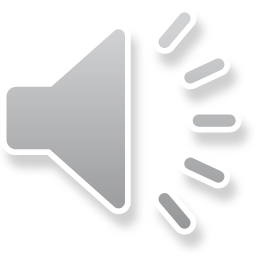 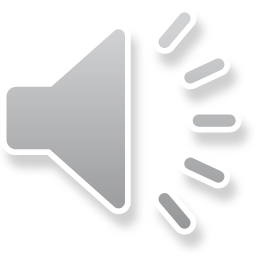 ERGE
Endoscopía de Inicio
Canadian GE Association 
NO recomienda hacer endoscopía
American GE Association 
no puede decir ni Si ni NO
American College of GE 
SI cuando hay síntomas de complicaciones, 
en aquellos en los que hay riesgos de Barrett ??
 y cuando el médico piense que la endoscopía es necesaria ???
Kahrilas dice que sí cuando el paciente quiera o esté ansioso.
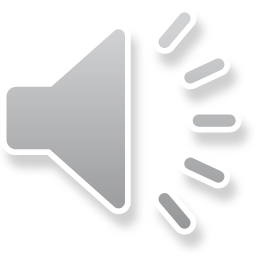 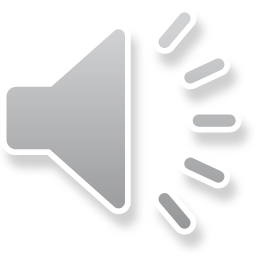 ERGE
En la endoscopía, biopsiar siempre para 
Hp y esofagitis eosinofílica (5 Bx)
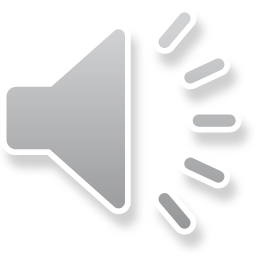 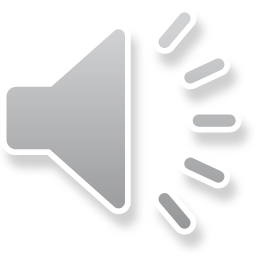 ERGE
En la endoscopía, biopsiar siempre para 
Hp y esofagitis eosinofílica (5 Bx)
IBP a dosis estándar por 2 á 4 semanas
No hay diferencias entre los distintos IBP
En los NO respondedores dar doble dosis 
(dos veces por día)
 Hay que tratar a 25 para ver que se beneficia 1
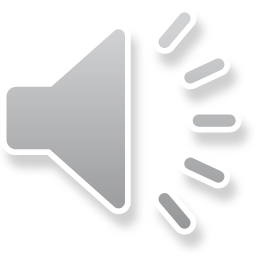 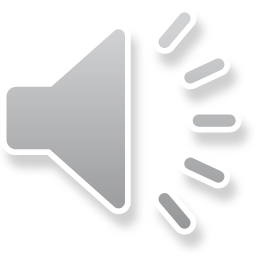 ERGE
En la endoscopía, biopsiar siempre para 
Hp y esofagitis eosinofílica (5 Bx)
IBP a dosis estándar por 2 á 4 semanas
No hay diferencias entre los distintos IBP
En los NO respondedores dar doble dosis 
(dos veces por día)
 Hay que tratar a 25 para ver que se beneficia 1
Si no hay respuesta y no hay injuria esofágica
realizar manometría esofágica
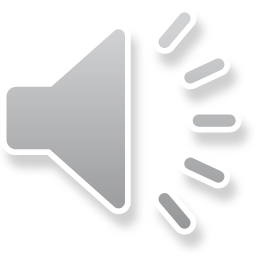 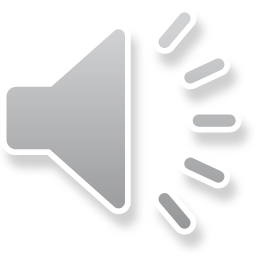 ERGE
Manometria esofágica

Dx de trastornos motores esofágicos

Localiza el EEI para 
subsecuente pHmetría

Evalúa peristalsis esofágica 
en el preoperatorio

La manometría de alta resolución 
es más sensible que la convencional
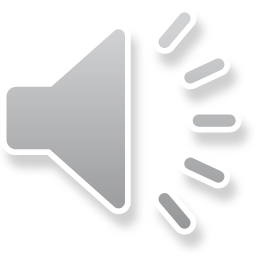 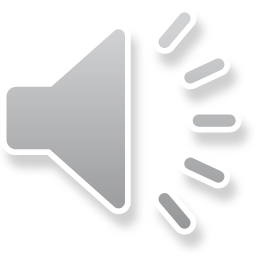 ERGE
Si no hay respuesta al tratamiento y 
endoscopía y manometría son normales
Suspender IBP por 7 días y
Realizar pHmetría esofágica
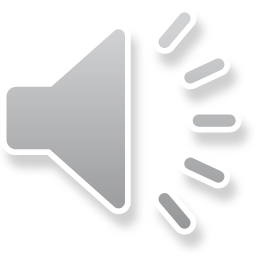 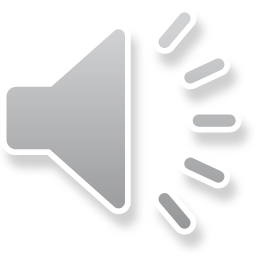 ERGE
Si no hay respuesta al tratamiento y 
endoscopía y manometría son normales
Suspender IBP por 7 días y
Realizar pHmetría esofágica
Síntomas persistentes con IBP sin injuria mucosa
Síntomas extraesofágicos persistentes con IBP
Síntomas persistentes post-cirugía
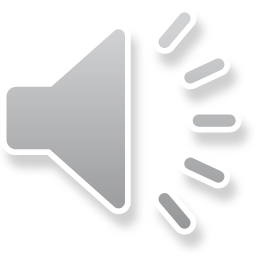 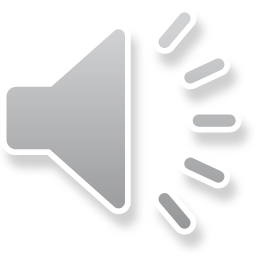 ERGE
Si no hay respuesta al tratamiento y 
endoscopía y manometría son normales
Suspender IBP por 7 días y
Realizar pHmetría esofágica
Síntomas persistentes con IBP sin injuria mucosa
Síntomas extraesofágicos persistentes con IBP
Síntomas persistentes post-cirugía
pHmetría
Ambulatory impedance pH
Catheter pH
Wireless pH registro por 48 horas
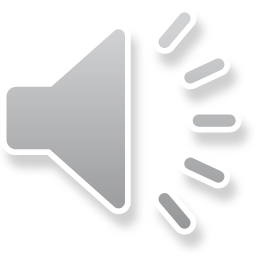 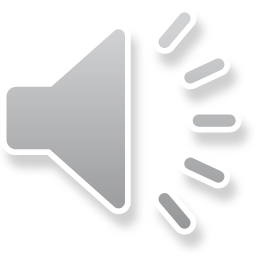 ERGE
Si  la endoscopía, la manometría y
 la pHmetría son normales
y NO hay respuesta al tratamiento
rotulamos al paciente como

Sindrome de paciente hipersensible 
si se asocia a episodios de reflujo ácido o

Sindrome funcional 
cuando No se asocia a reflujo

El problema es si hay DOLOR TORÁCICO.
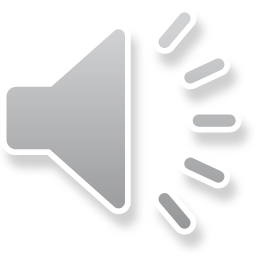 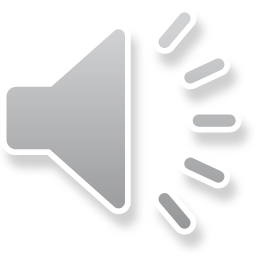 ERGE. Tratamiento
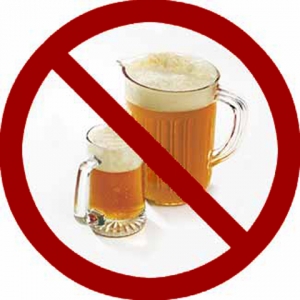 Modificar el estilo de vida (empírico)
Bajar de peso
Disminuir alcohol, cigarrillo, 
elevar la cabecera de la cama,
No ingesta 3 horas antes de acostarse
Comidas pequeñas y más frecuentes.
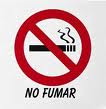 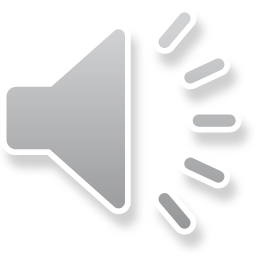 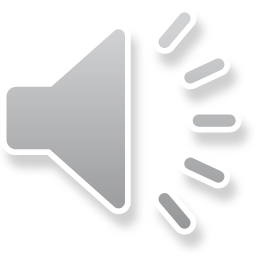 ERGE. Tratamiento
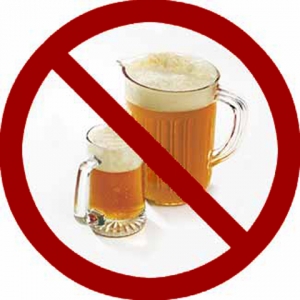 Modificar el estilo de vida (empírico)
Bajar de peso
Disminuir alcohol, cigarrillo, 
elevar la cabecera de la cama,
No ingesta 3 horas antes de acostarse
Comidas pequeñas y más frecuentes.
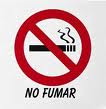 Dieta
Evitar comidas que disminuyen la presión del EEI
fritos y grasas, café, té, gaseosas con cafeína, 
chocolate, menta

Evitar comidas ácidas irritantes
cebolla, tomate, cítricos, picantes, gaseosas
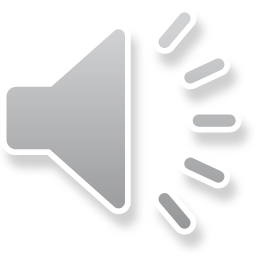 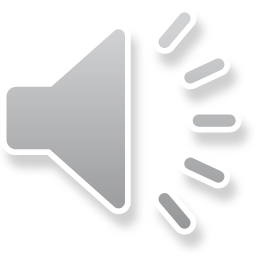 ERGE. Tratamiento
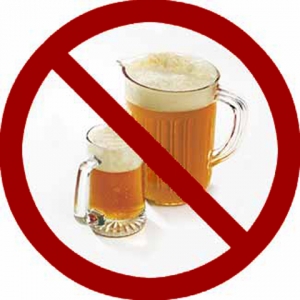 Modificar el estilo de vida (empírico)
Bajar de peso
Disminuir alcohol, cigarrillo, 
elevar la cabecera de la cama,
No ingesta 3 horas antes de acostarse
Comidas pequeñas y más frecuentes.
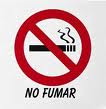 Dieta
Evitar comidas que disminuyen la presión del EEI
fritos y grasas, café, té, gaseosas con cafeína, 
chocolate, menta

Evitar comidas ácidas irritantes
cebolla, tomate, cítricos, picantes, gaseosas
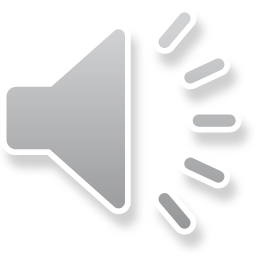 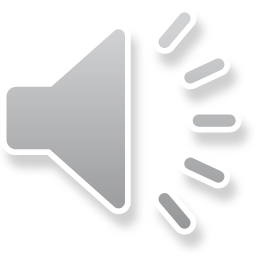 ERGE. Tratamiento
Medicación
IBP 83-90% de curación de esofagitis 
Ranitidina 52%
Placebo 8%

Se cura el 90% de las esofagitis pero sólo el 40% de la pirosis

NO sirve adicionar ranitidina nocturna. Hay taquifilaxia.
No sirven los gastroquinéticos
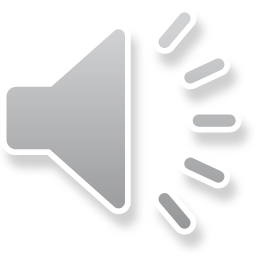 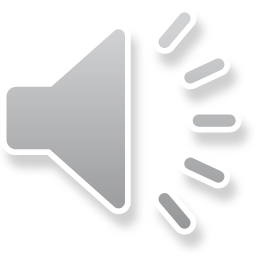 ERGE. Tratamiento
Efectos colaterales de IBP 
Cefalea, diarrea, constipación, dolorabdominal 
igual al placebo pero confirmados por retratamiento

Riesgos IBP
Hipergastrinemia, malabsorción, hipoclorhidria, 
fracturas en mayores de 50 años
Riesgo de gastroenteritis x 1.5
Riesgo de Colitis por Cl difficile x 2 
Riesgo materno fetal categoría C omeprazol y 
B el resto de IBP y ranitidina
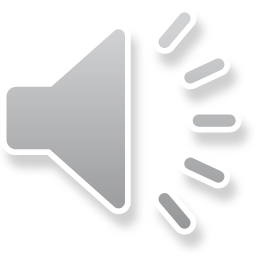 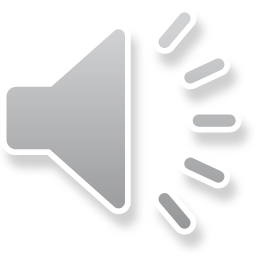 ERGE. Tratamiento
Cirugía: fundoplicatura de Nissen

Se triplicó del 91 al 99 (laparoscopía) pero luego bajó

Tasa de recurrencia de esofagitis igual que con IBP

Riesgos disfagia severa (6%), aumento de gases, incapacidad
de eructar y síntomas funcionales, (diarrea, constipación, 
distensión y dolor abdominal)

El 60% vuelve a tomar IBP a los 10 años.
 
Ni el IBP ni la cirugía previenen el Barrett ni el adeno CA
(<0.01% por año en ERGE y 0.5-0.75% en Barrett)
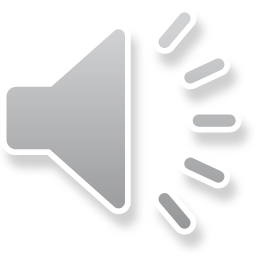 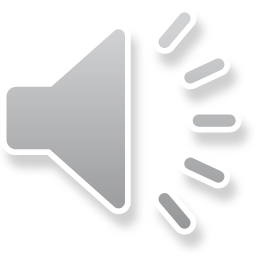 ERGE. Tratamiento
Fundoplicatura de Nissen. Indicaciones

Los pacientes que andan bien con IBP 
NO tienen indicación de cirugía

Los pacientes intolerantes a IBP
 
Pacientes que no curan la esofagitis con IBP

Pacientes con Smes extraesofágicos

Pacientes que no quieren tomar IBP.
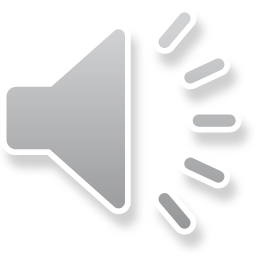 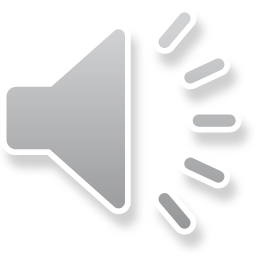 ERGE. Preguntas
¿Es una enfermedad progresiva?
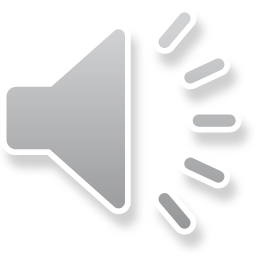 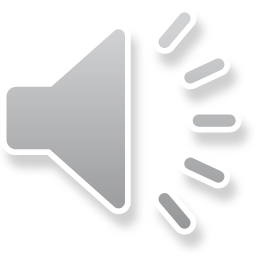 ERGE. Preguntas
Si es que hay progresión, 
esta es muy baja
¿Es una enfermedad progresiva?
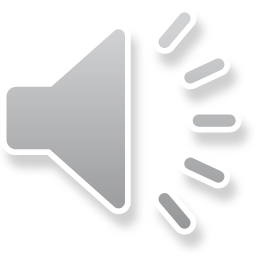 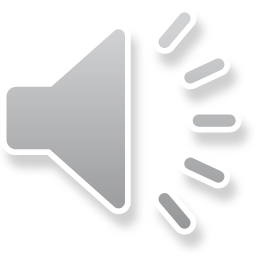 ERGE. Preguntas
Si es que hay progresión, 
esta es muy baja
¿Es una enfermedad progresiva?
Tratamiento de mantenimiento
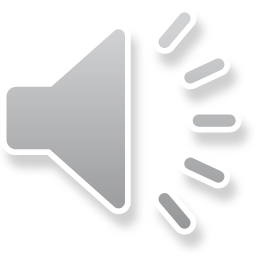 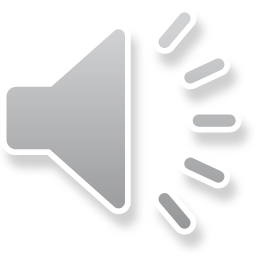 ERGE. Preguntas
Si es que hay progresión, 
esta es muy baja
¿Es una enfermedad progresiva?
Tratamiento de mantenimiento
IBP a la menor dosis
libre de síntomas
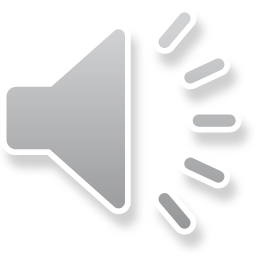 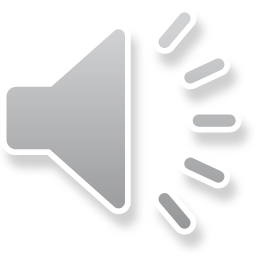 ERGE. Preguntas
Si es que hay progresión, 
esta es muy baja
¿Es una enfermedad progresiva?
Tratamiento de mantenimiento
IBP a la menor dosis
libre de síntomas
IBP a demanda sólo en 
las no erosivas
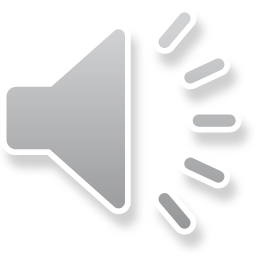 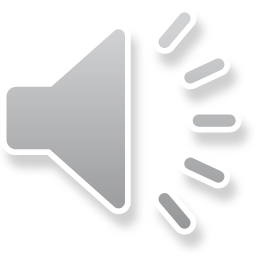 ERGE. Preguntas
Si es que hay progresión, 
esta es muy baja
¿Es una enfermedad progresiva?
Tratamiento de mantenimiento
IBP a la menor dosis
libre de síntomas
IBP a demanda sólo en 
las no erosivas
Alivia sólo el síntoma 
pero no la evolución
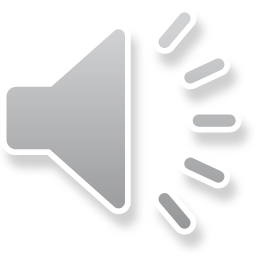 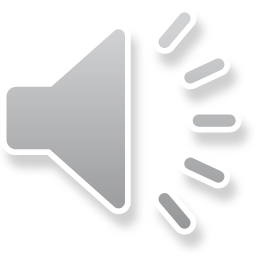 ERGE. Preguntas
¿Cuál es el tratamiento 
de mantenimiento en 
los Smes Extraesofágicos
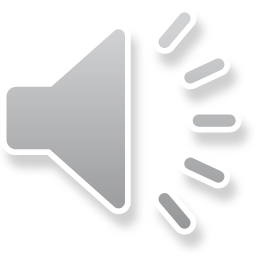 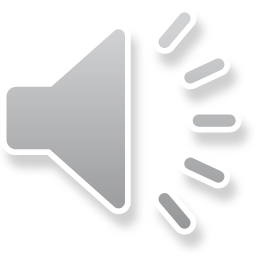 ERGE. Preguntas
Debe ser la menor dosis
que mantiene libre de 
síntomas
¿Cuál es el tratamiento 
de mantenimiento en 
los Smes Extraesofágicos
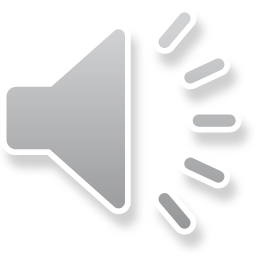 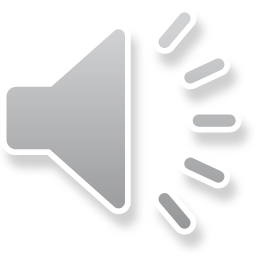 ERGE. Preguntas
Debe ser la menor dosis
que mantiene libre de 
síntomas
¿Cuál es el tratamiento 
de mantenimiento en 
los Smes Extraesofágicos
¿Cuál es el rol de la 
endoscopía en la 
prevención?
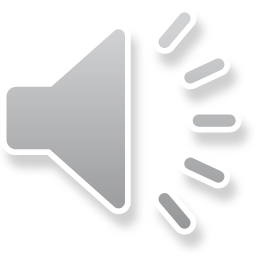 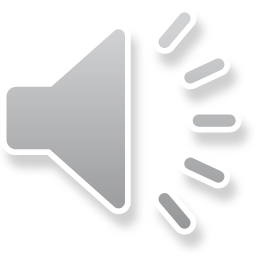 ERGE. Preguntas
Debe ser la menor dosis
que mantiene libre de 
síntomas
¿Cuál es el tratamiento 
de mantenimiento en 
los Smes Extraesofágicos
¿Cuál es el rol de la 
endoscopía en la 
prevención?
No hay evidencia de que
juegue rol alguno
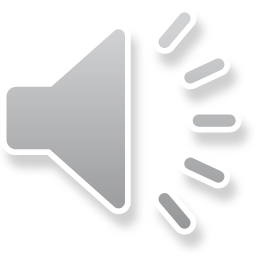 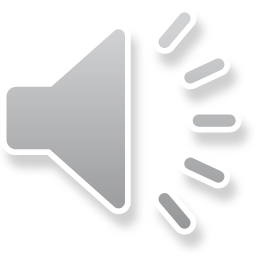 ERGE. Preguntas
Debe ser la menor dosis
que mantiene libre de 
síntomas
¿Cuál es el tratamiento 
de mantenimiento en 
los Smes Extraesofágicos
¿Cuál es el rol de la 
endoscopía en la 
prevención?
No hay evidencia de que
juegue rol alguno
¿Cuál es el riesgo de 
largo plazo?
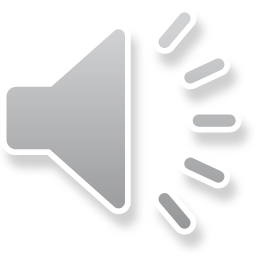 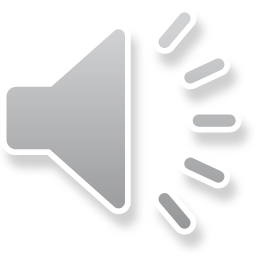 ERGE. Preguntas
Debe ser la menor dosis
que mantiene libre de 
síntomas
¿Cuál es el tratamiento 
de mantenimiento en 
los Smes Extraesofágicos
¿Cuál es el rol de la 
endoscopía en la 
prevención?
No hay evidencia de que
juegue rol alguno
Mortalidad 0.46/100.000
esofagitis hemorrágica, úlcera
neumonía, complic cirugía
Barrett 0.5% x año
¿Cuál es el riesgo de 
largo plazo?
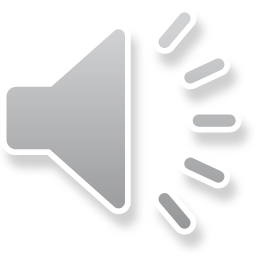 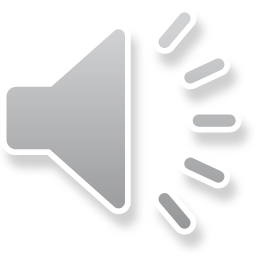 ERGE. Preguntas
Paciente de 40 años con 
35 días de acidez. 
¿Hacemos endoscopía?
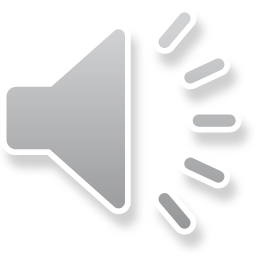 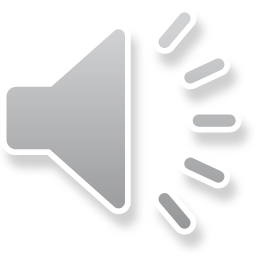 ERGE. Preguntas
Paciente de 40 años con 
35 días de acidez. 
¿Hacemos endoscopía?
NO
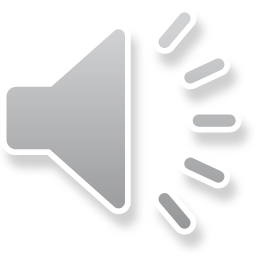 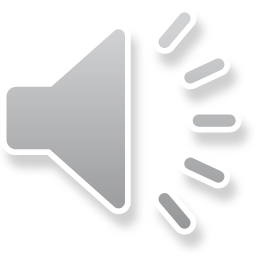 ERGE. Preguntas
Paciente de 40 años con 
35 días de acidez. 
¿Hacemos endoscopía?
NO
Paciente de 40 años con
2 años de reflujo.
¿Hacemos endoscopía?
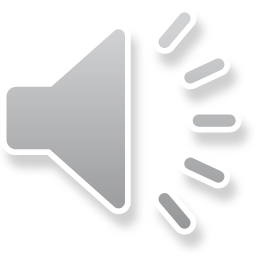 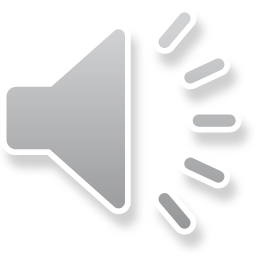 ERGE. Preguntas
Paciente de 40 años con 
35 días de acidez. 
¿Hacemos endoscopía?
NO
Paciente de 40 años con
2 años de reflujo.
¿Hacemos endoscopía?
¿NO?
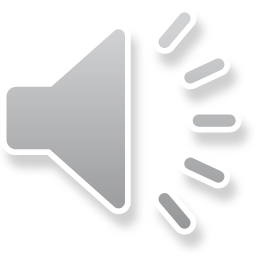 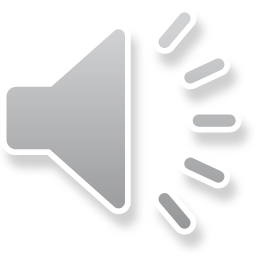 ERGE. Preguntas
Paciente de 40 años con 
35 días de acidez. 
¿Hacemos endoscopía?
NO
Paciente de 40 años con
2 años de reflujo.
¿Hacemos endoscopía?
¿NO?
¿Qué hacemos con los 
anteriores si luego del 
Tx vuelven con síntomas?
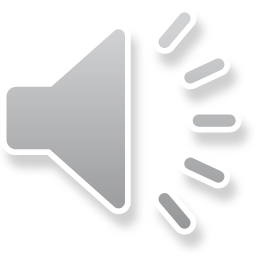 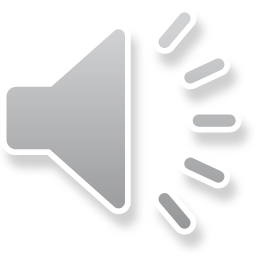 ERGE. Preguntas
Paciente de 40 años con 
35 días de acidez. 
¿Hacemos endoscopía?
NO
Paciente de 40 años con
2 años de reflujo.
¿Hacemos endoscopía?
¿NO?
¿Qué hacemos con los 
anteriores si luego del 
Tx vuelven con síntomas?
Endoscopía
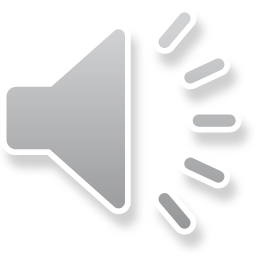 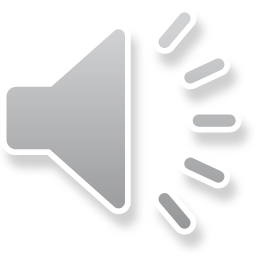 ERGE. Preguntas
En las no erosivas ¿cómo
hacemos el mantenimiento?
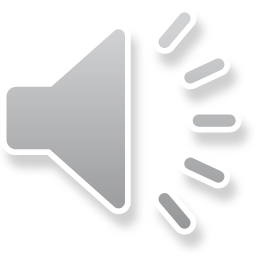 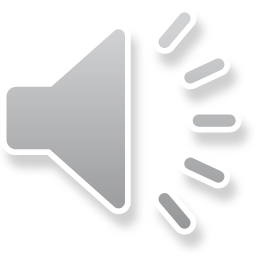 ERGE. Preguntas
Es válido a demanda
En las no erosivas ¿cómo
hacemos el mantenimiento?
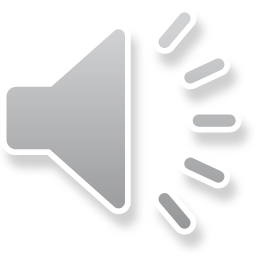 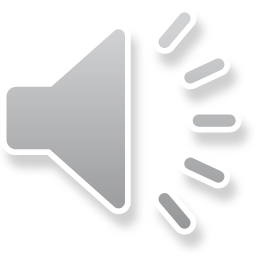 ERGE. Preguntas
Es válido a demanda
En las no erosivas ¿cómo
hacemos el mantenimiento?
¿Y en las erosivas?
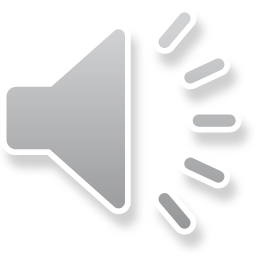 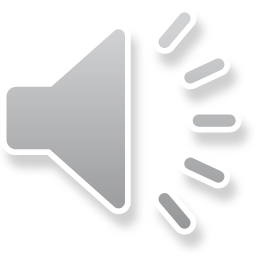 ERGE. Preguntas
Es válido a demanda
En las no erosivas ¿cómo
hacemos el mantenimiento?
¿Y en las erosivas?
Alta recaída
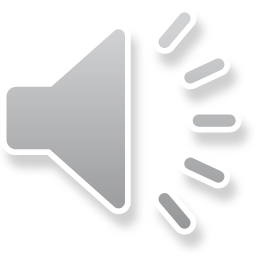 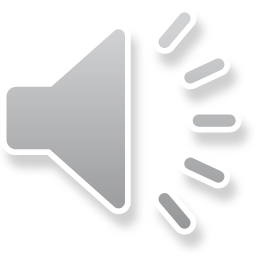 ERGE. Preguntas
Es válido a demanda
En las no erosivas ¿cómo
hacemos el mantenimiento?
¿Y en las erosivas?
Alta recaída
¿Cuándo cirugía?
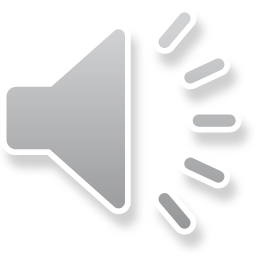 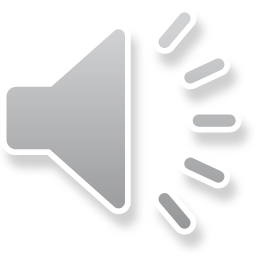 ERGE. Preguntas
Es válido a demanda
En las no erosivas ¿cómo
hacemos el mantenimiento?
¿Y en las erosivas?
Alta recaída
¿Cuándo cirugía?
?
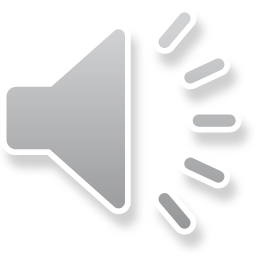 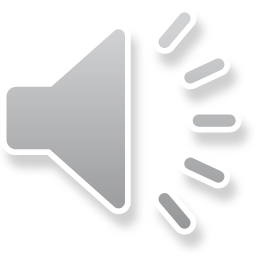 ERGE. Preguntas
Es válido a demanda
En las no erosivas ¿cómo
hacemos el mantenimiento?
¿Y en las erosivas?
Alta recaída
¿Cuándo cirugía?
?
¿Endoscopía de control?
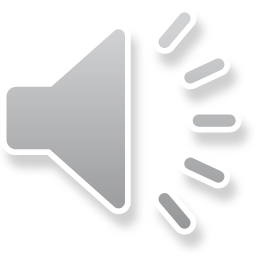 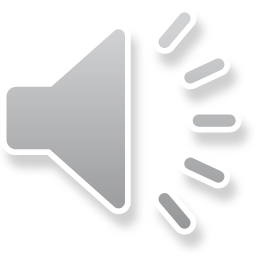 ERGE. Preguntas
Es válido a demanda
En las no erosivas ¿cómo
hacemos el mantenimiento?
¿Y en las erosivas?
Alta recaída
¿Cuándo cirugía?
?
¿Endoscopía de control?
?
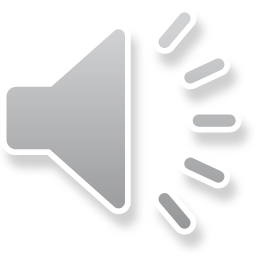 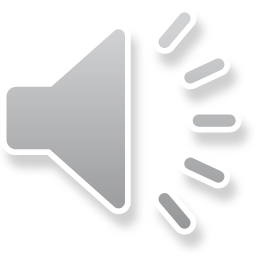 ESÓFAGO DE BARRETT
Dr. Daniel Berli
               UNR
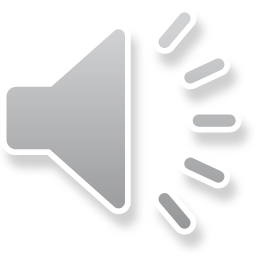 Barrett
Es la metaplasia de la mucosa 
esofágica de escamoso
a epitelio columnar
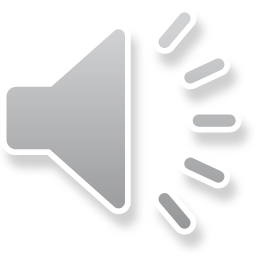 Barrett
Es la metaplasia de la mucosa 
esofágica de escamoso
a epitelio columnar
Es una lesión premaligna. Se detecta en la mayoría de 
los pacientes con adenocarcinoma de esófago. 
Estos se asocian a 15-20% de sobrevida a los 5 años
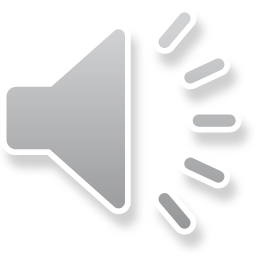 Barrett
En USA 16.400 cánceres de esófago nuevo por año.
El 60% son adenocarcinomas.
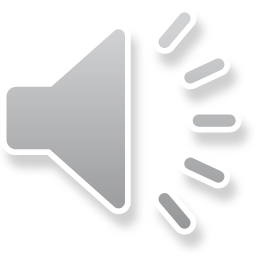 Barrett
En USA 16.400 cánceres de esófago nuevo por año.
El 60% son adenocarcinomas.
El riesgo de adenocarcinoma es 40% más alto si hay Barrett
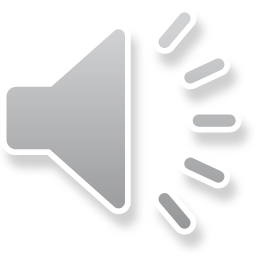 Barrett
En USA 16.400 cánceres de esófago nuevo por año.
El 60% son adenocarcinomas.
El riesgo de adenocarcinoma es 40% más alto si hay Barrett
Hay Barrett en el 10-15% de 
los pacientes con ERGE
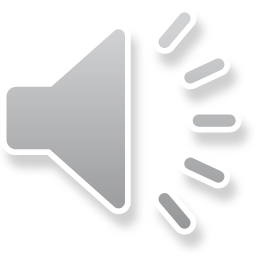 Barrett
Se estima que el 1.6% de la población puede tenerlo
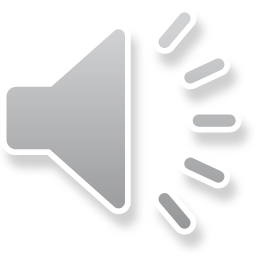 Barrett
Se estima que el 1.6% de la población puede tenerlo
Factores de Riesgo
Edad
Sexo masculino
Raza blanca
ERGE
Obesidad
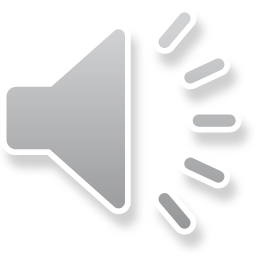 Barrett
Se estima que el 1.6% de la población puede tenerlo
Factores de Riesgo
Edad
Sexo masculino
Raza blanca
ERGE
Obesidad
La distinción entre corto o largo (>3 cm)
NO ES DE UTILIDAD
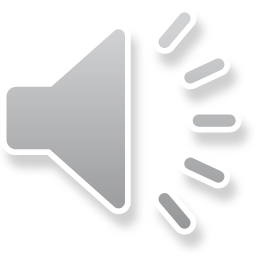 Barrett
La vigilancia endoscópica se asocia a
diagnóstico más temprano del cáncer
Mayor sobrevida
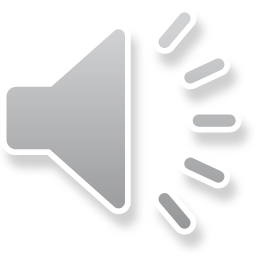 Barrett
La vigilancia endoscópica se asocia a
diagnóstico más temprano del cáncer
Mayor sobrevida
El riesgo de cáncer en el Barrett se estima en 
el 0.5% por año o menos
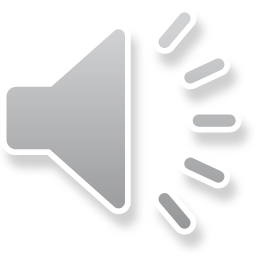 Barrett
La vigilancia endoscópica se asocia a
diagnóstico más temprano del cáncer
Mayor sobrevida
El riesgo de cáncer en el Barrett se estima en 
el 0.5% por año o menos
Si hay displasia de bajo grado el riesgo es
0.6-1.6% por año
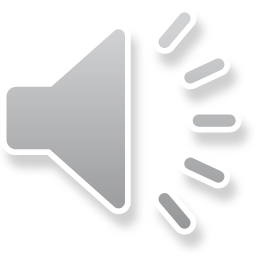 Barrett
La vigilancia endoscópica se asocia a
diagnóstico más temprano del cáncer
Mayor sobrevida
El riesgo de cáncer en el Barrett se estima en 
el 0.5% por año o menos
Si hay displasia de bajo grado el riesgo es
0.6-1.6% por año
La mayoría de los pacientes con displasia de bajo
grado, no se confirma en endoscopías posteriores
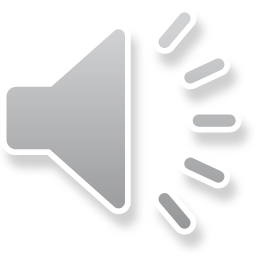 Barrett
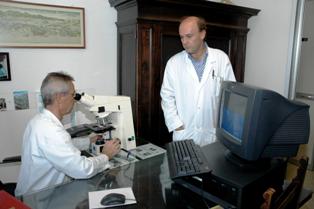 Baja coincidencia entre los patólogos en 
displasia de bajo grado (60%)
Casi de 90% en las de alto grado
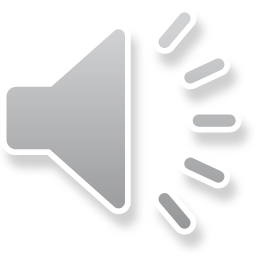 Barrett
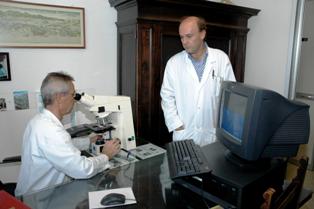 Baja coincidencia entre los patólogos en 
displasia de bajo grado (60%)
Casi de 90% en las de alto grado
Si hay displasia de bajo grado hacer
2 endoscopías en un año. Si no progresa
Endoscopía 1 vez por año
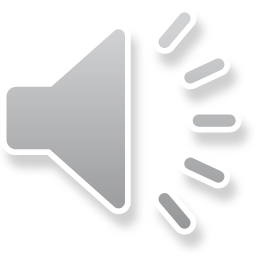 Barrett
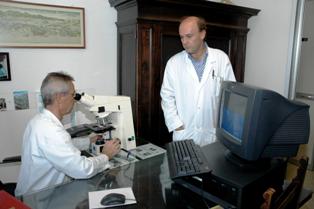 Baja coincidencia entre los patólogos en 
displasia de bajo grado (60%)
Casi de 90% en las de alto grado
Si hay displasia de bajo grado hacer
2 endoscopías en un año. Si no progresa
Endoscopía 1 vez por año
Un gran avance han sido el NBI y el 
Confocal Láser Endomicroscopy
Permite realizar Biopsias dirigidas
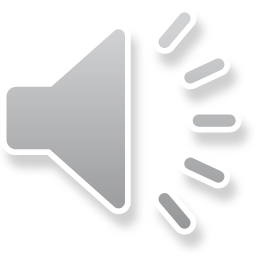 Confocal
laser
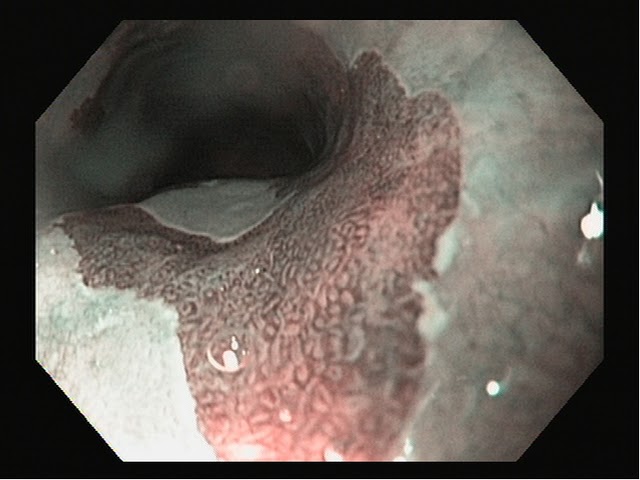 NBI
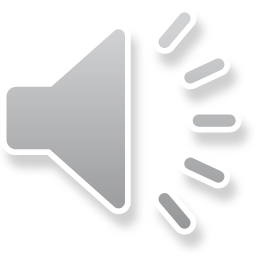 Barrett
Institución        Screening      Histología Dx    Intervalo screening

ACG                     No                    Sí                           3 años
ASGE                   Sí                      Sí                           3 años
BSGE                   No                    No                          2 años
FSGE                   No                     Sí              < 3 cm 5 a; 3-6 cm 3 a
                                                                                    > 6 cm 2a
SSAT                    Sí                      Sí                           2 años
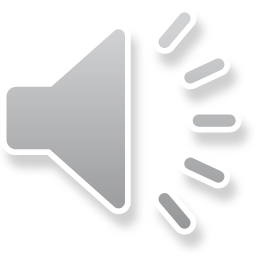 Se diagnostica en lo que se piensa
   y se piensa en lo que se sabe…
                                             Dr. Osvaldo Fustinoni
                                                      (1909-2000)
Muchas Gracias...
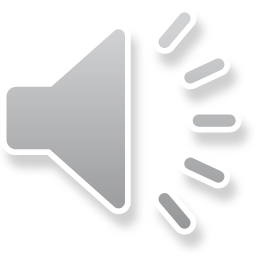 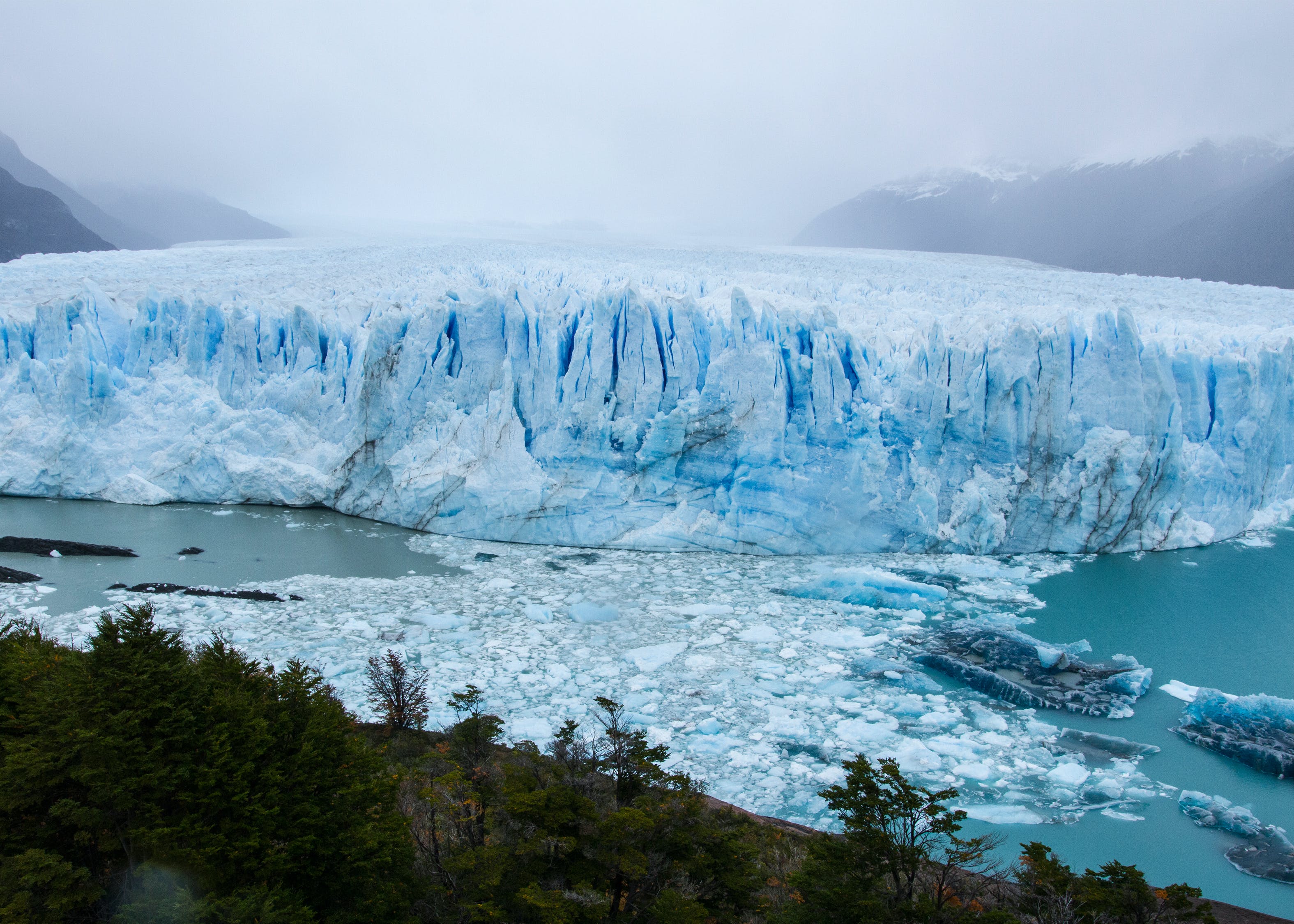 MUCHAS GRACIAS
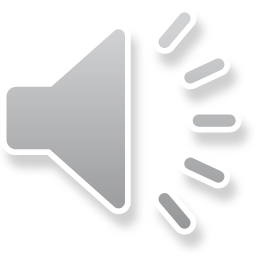